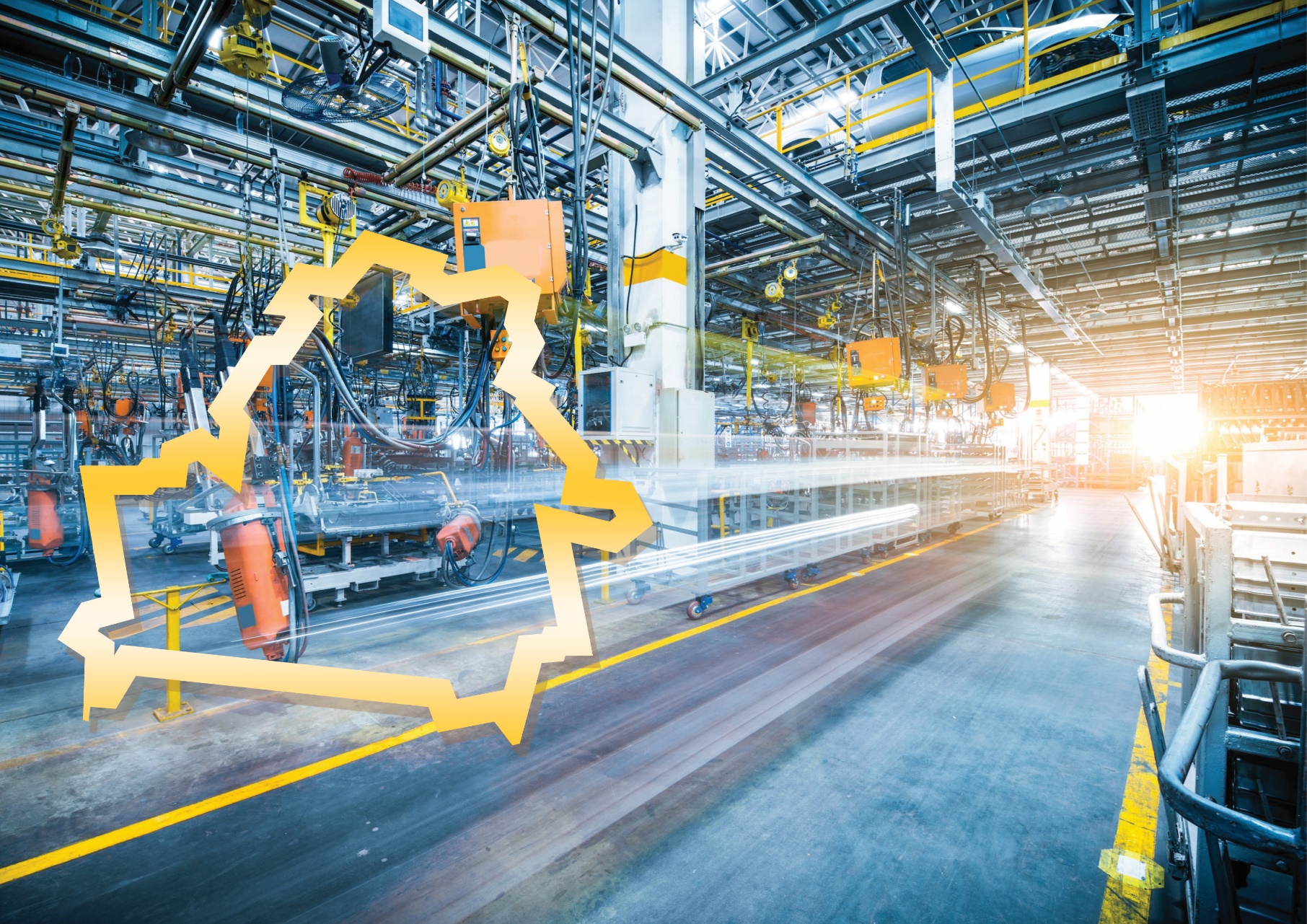 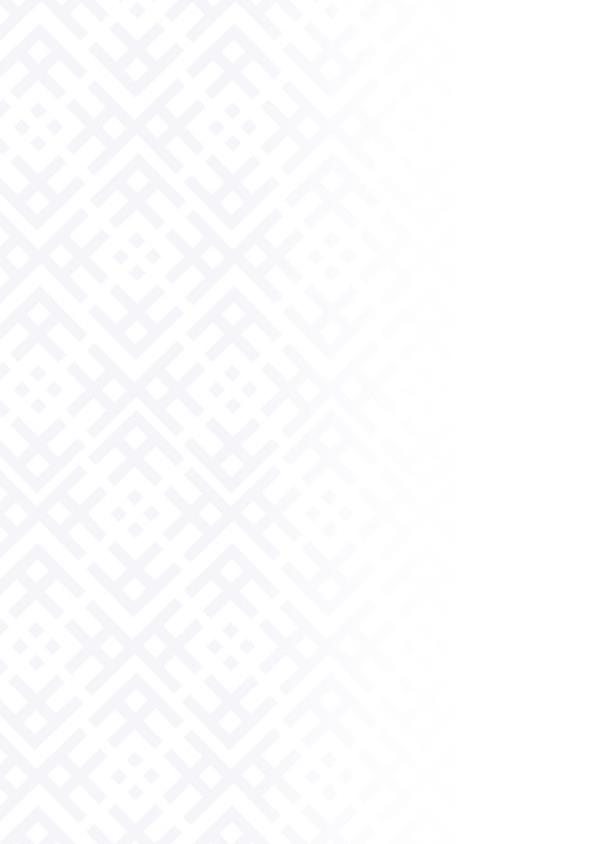 ИТОГИ ЗАВЕРШАЮЩЕЙСЯ ПЯТИЛЕТКИ КАК ОСНОВА СТРАТЕГИИ УСПЕШНОГО РАЗВИТИЯ НАШЕЙ СТРАНЫ
Единый день информирования населения
февраль 2025 г.
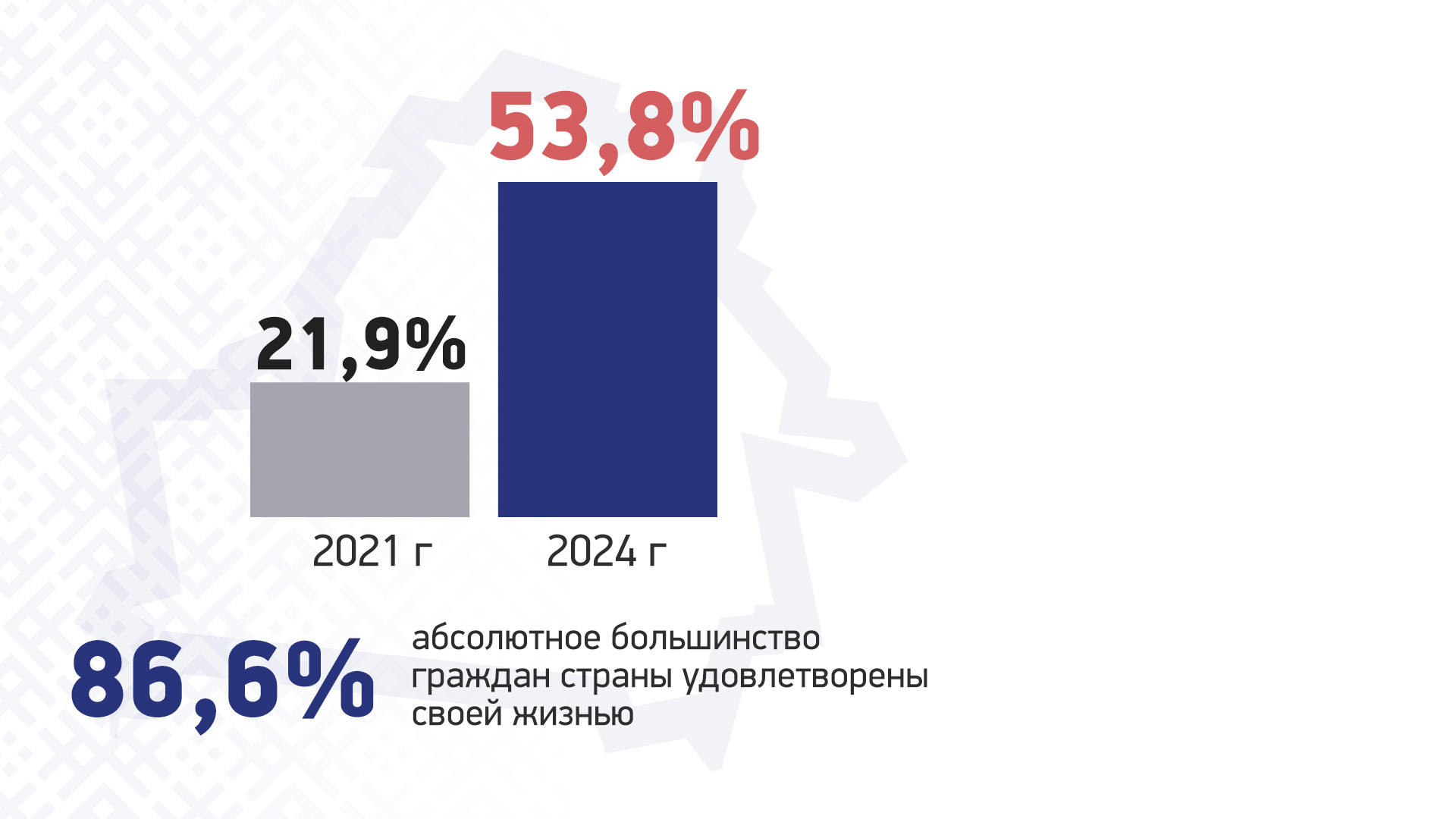 ЗА ТЕКУЩУЮ ПЯТИЛЕТКУ ДОЛЯ РЕСПОНДЕНТОВ, ПОЗИТИВНО ОЦЕНИВАЮЩИХ СОЦИАЛЬНО-ЭКОНОМИЧЕСКОЕ ПОЛОЖЕНИЕ В СТРАНЕ, УВЕЛИЧИЛАСЬ В 2,5 РАЗА
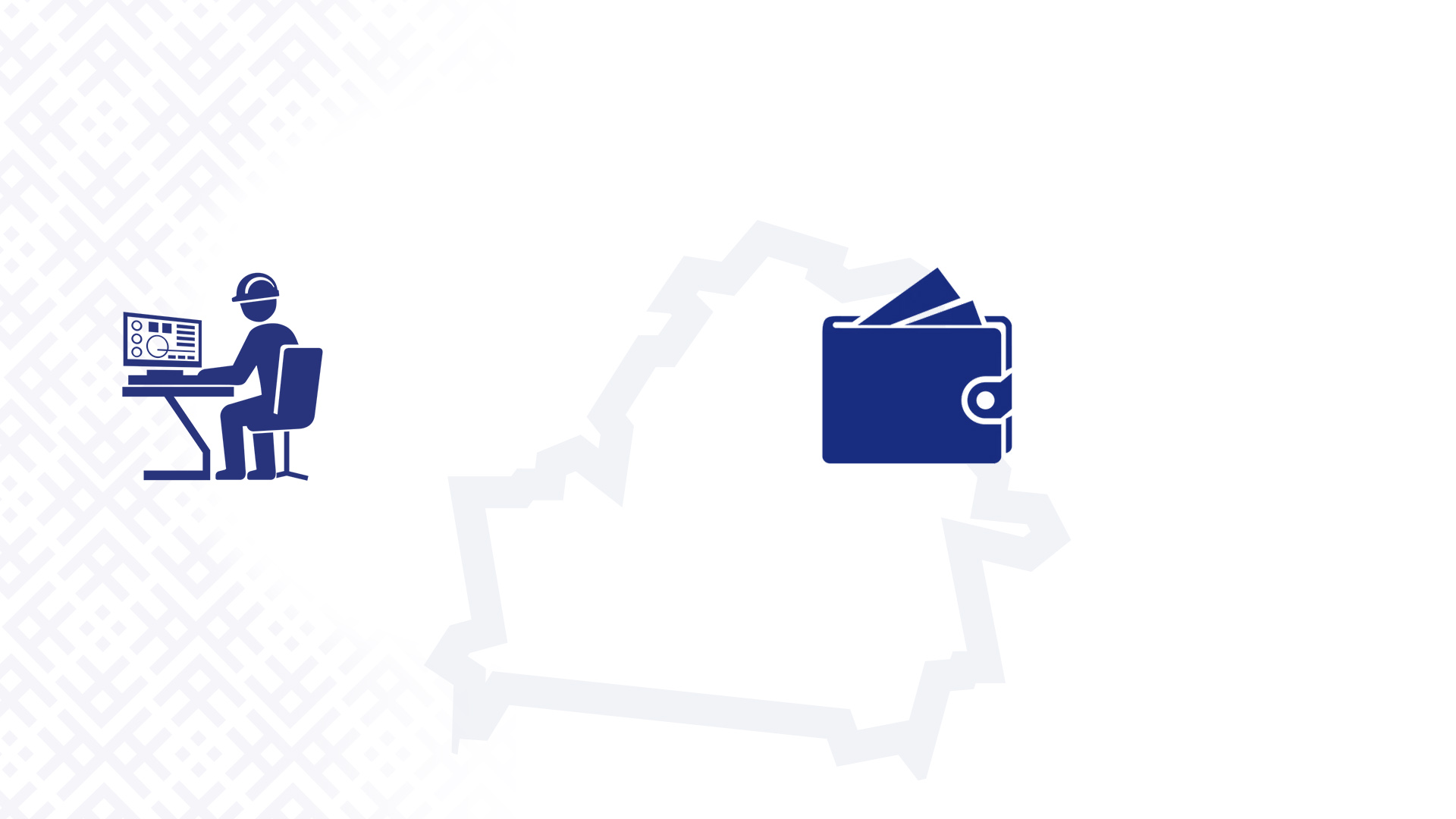 ЭКОНОМИЧЕСКИЕ ДОСТИЖЕНИЯ БЕЛАРУСИ В 2024 ГОДУ
Рост доходов населения
Минимальный уровень безработицы
Реальные располагаемые денежные доходы: +9,4% 

Превышение прогноза (5,2%) 

Лучший показатель за последние 5 лет
2,9% в III квартале 2024 г.
Одно из самых низких значений с 2012 года
Рассчитано по методологии МОТ
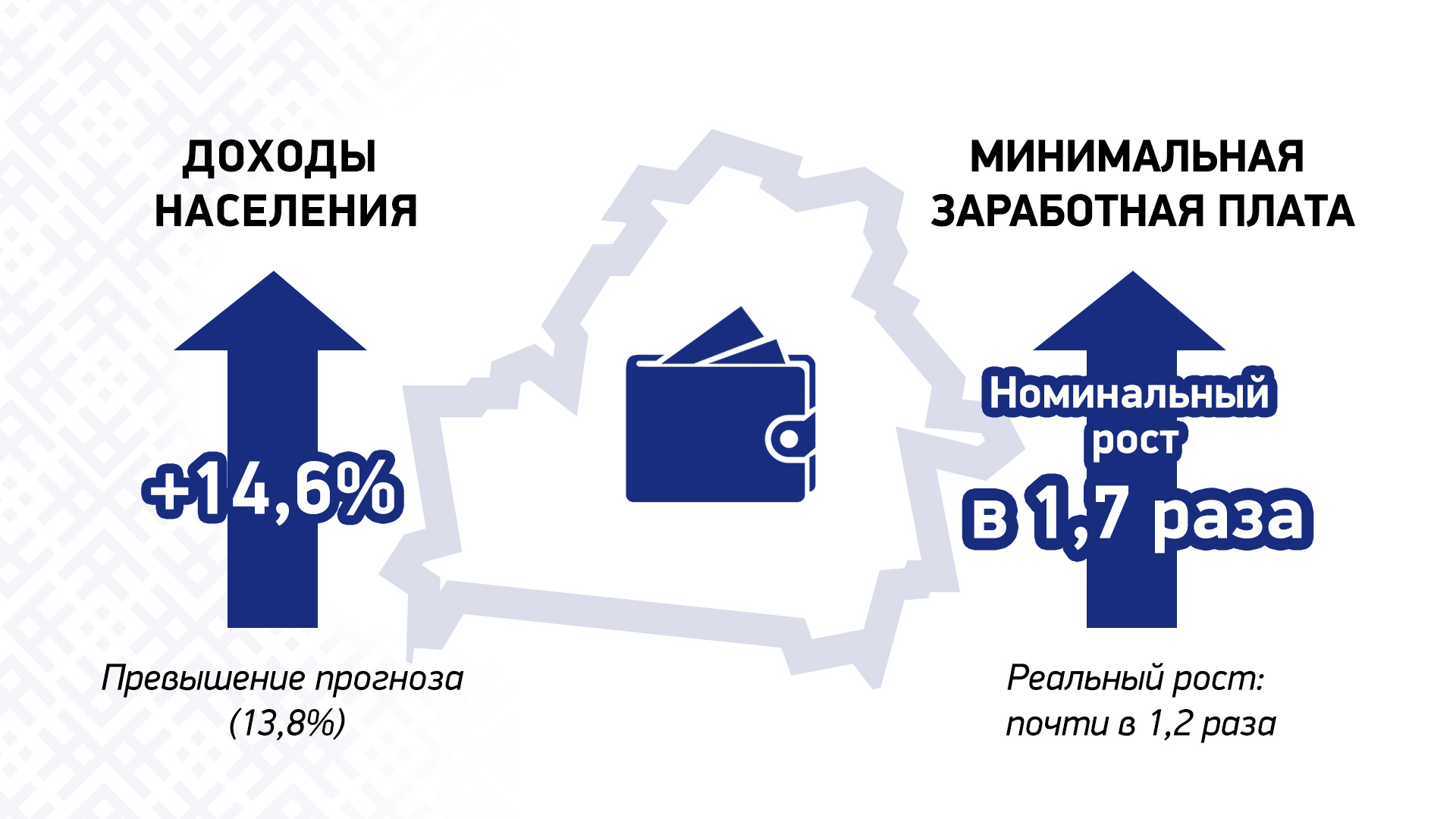 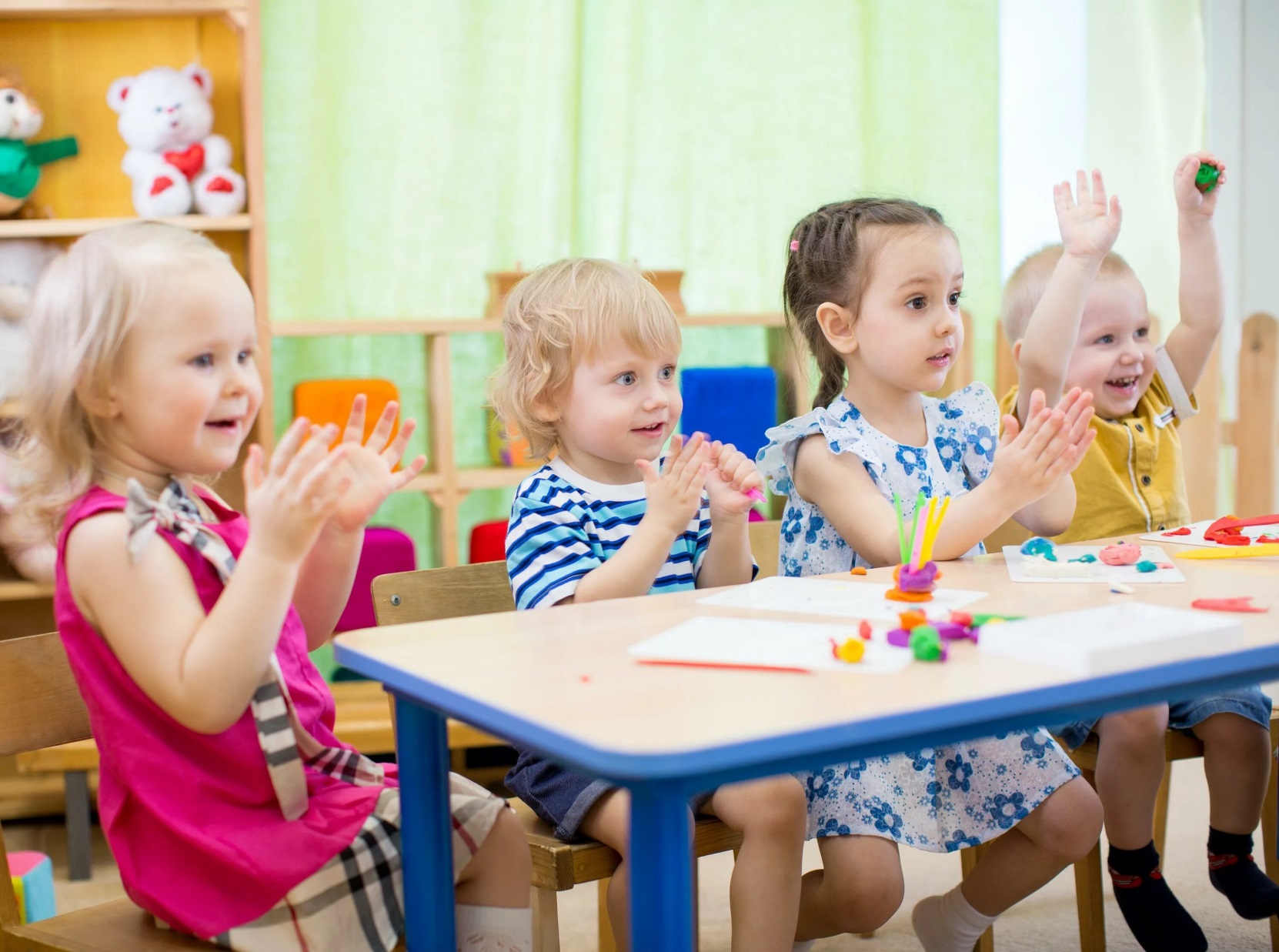 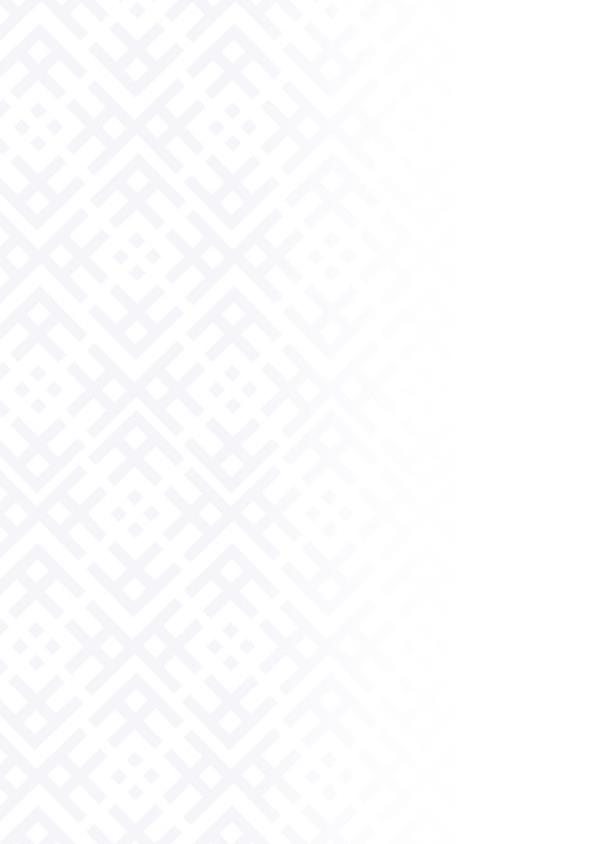 В РЕСПУБЛИКЕ БЕЛАРУСЬ ПОДДЕРЖКА СЕМЬИ С ДЕТЬМИ ЯВЛЯЕТСЯ НАЦИОНАЛЬНЫМ ПРИОРИТЕТОМ
Тем или иным видом пособия охвачено около 22% от общего количества несовершеннолетних детей в стране, а дети в возрасте до 3 лет – почти 100%
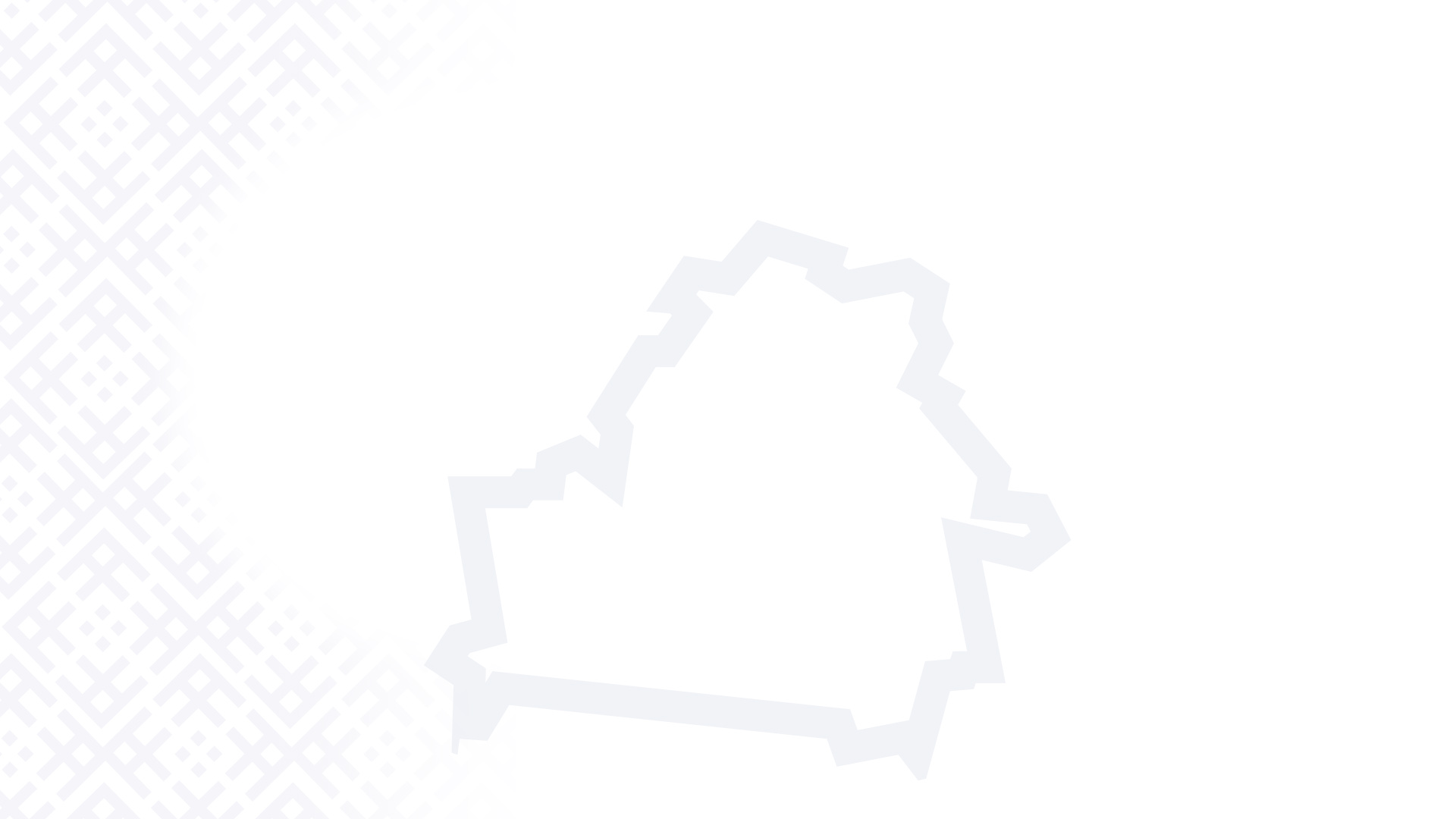 ПРОГРАММА СЕМЕЙНОГО КАПИТАЛА В БЕЛАРУСИ
Поддержка семей при рождении третьего и последующих детей, действует с 2015 года
Финансовая поддержка
Рост многодетных семей
Размер капитала в 2024 году: на 40% выше, чем в 2020 году (индексация)

Открыто 49,6 тыс. вкладов «Семейный капитал» (2021–2024 гг.)
На 1 января 2025 года: 123 тыс. семей

Увеличение на 9,2% с 2021 года
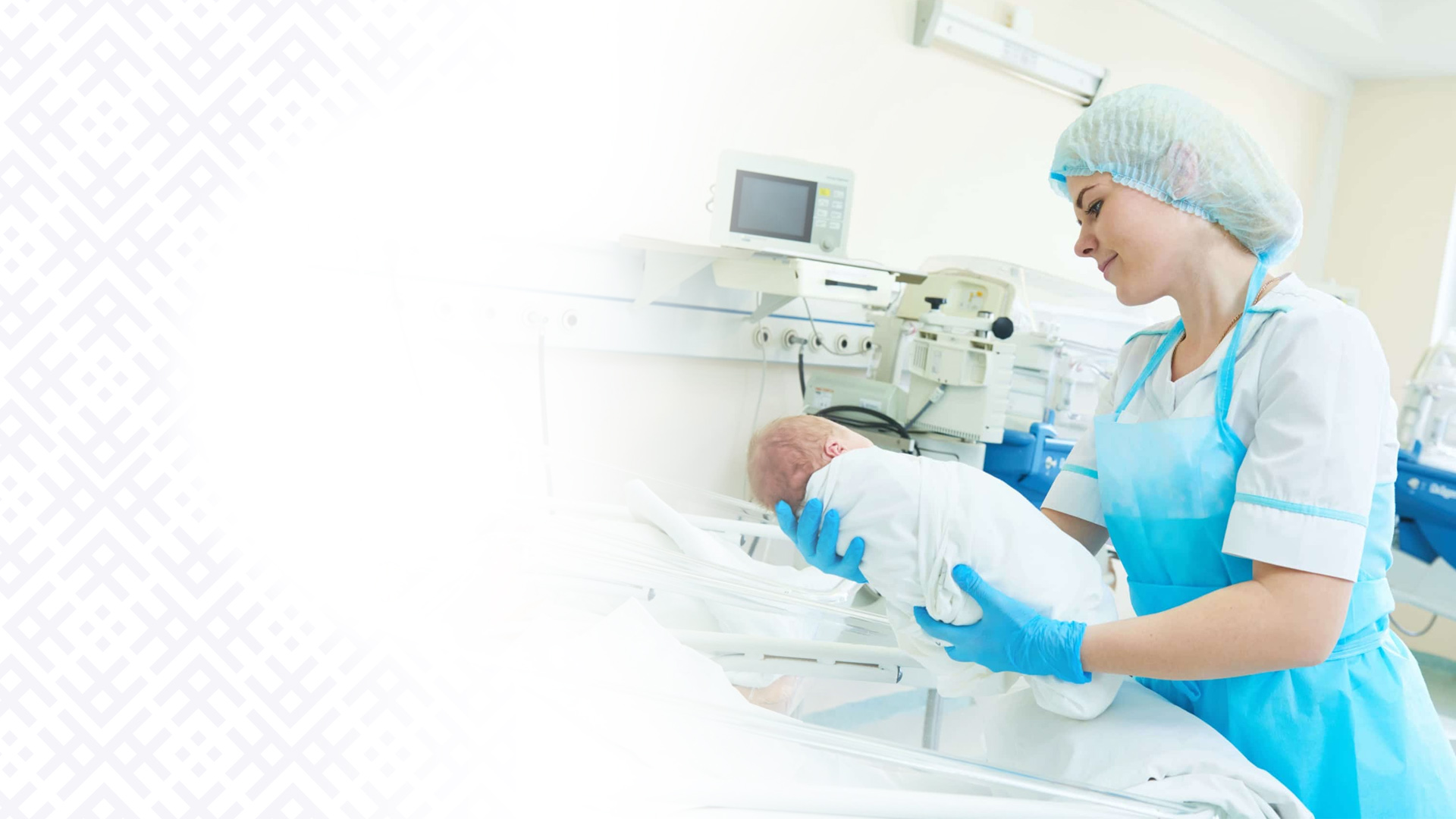 ДОСТИЖЕНИЯ В ОХРАНЕ ЗДОРОВЬЯ МАТЕРИ И РЕБЕНКА
Младенческая смертность снизилась до 3,0 на 1000 живорожденных благодаря качественной системе охраны материнства и детства 

Республика вошла в топ-10 стран с низкими показателями 

Выживаемость детей с массой до 1000 г в 2024 году достигла 85,6%
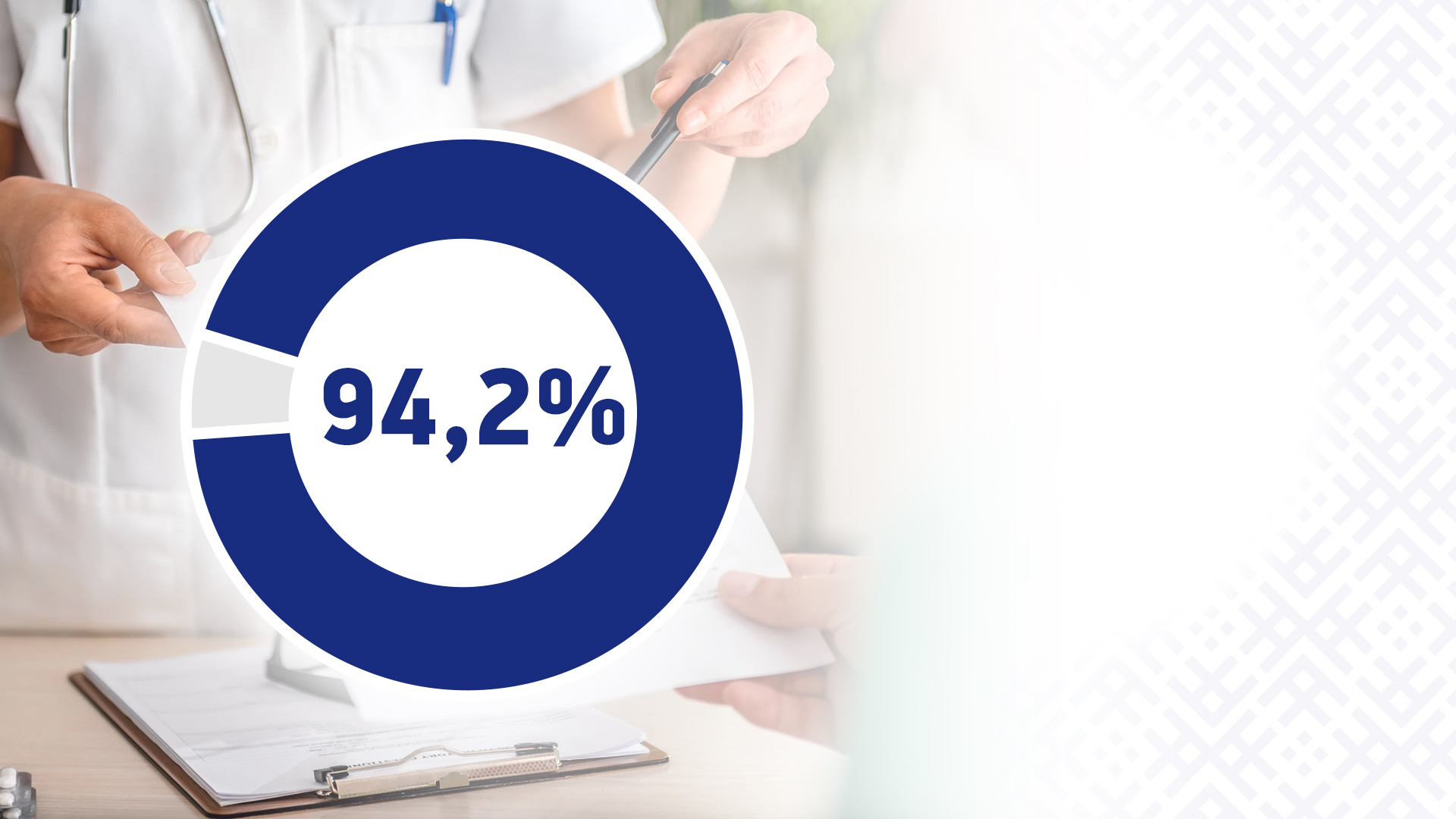 С 1 ЯНВАРЯ 2024 Г. БЫЛ ВНЕДРЕН НОВЫЙ ПОРЯДОК ПРОВЕДЕНИЯ ДИСПАНСЕРИЗАЦИИ
ОХВАТ
ОТ ПОДЛЕЖАЩИХ
ДИСПАНСЕРИЗАЦИИ
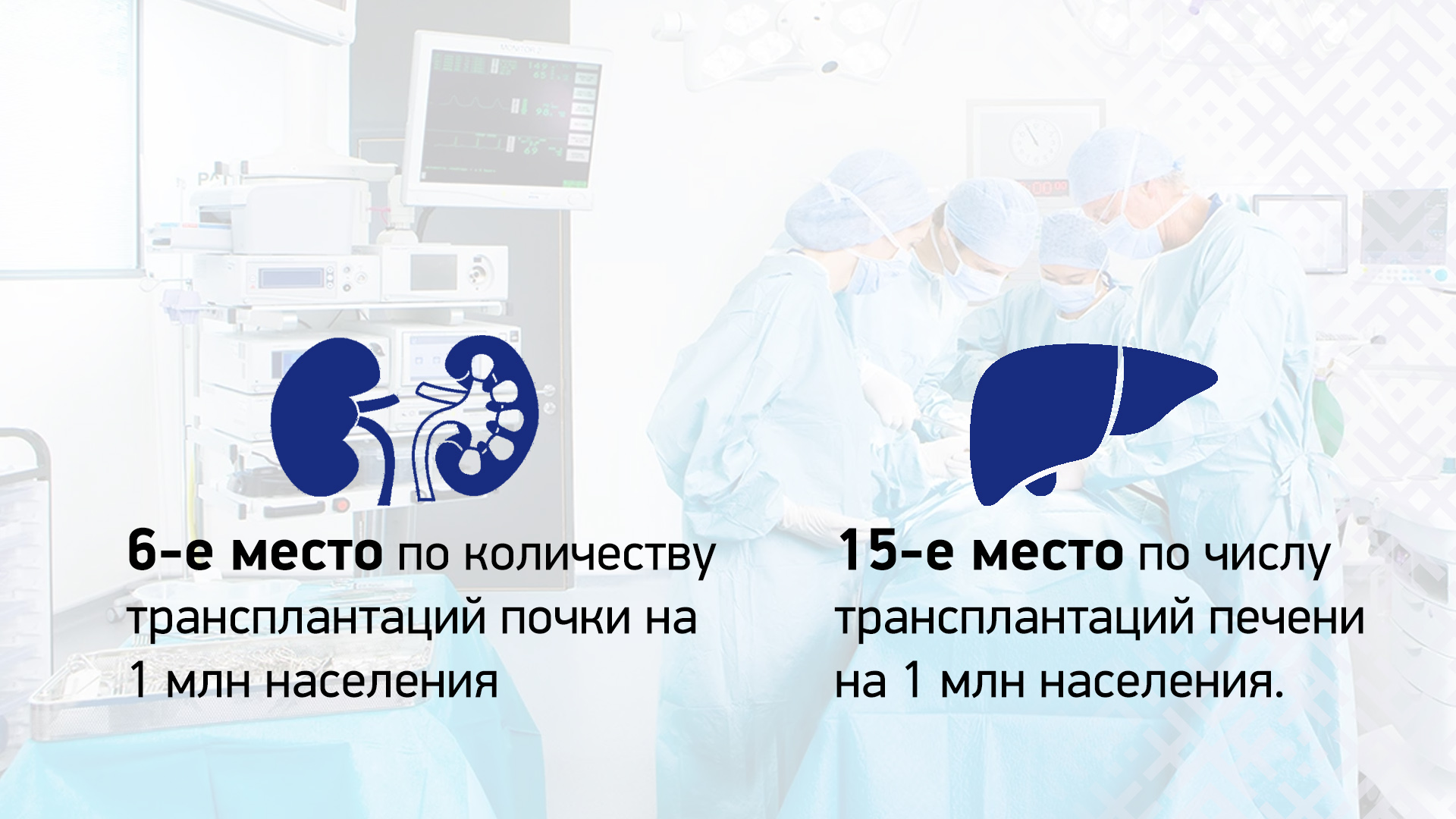 УСПЕХИ БЕЛАРУСИ В ВЫСОКОТЕХНОЛОГИЧНОЙ МЕДИЦИНЕ: 492 ТРАНСПЛАНТАЦИИ ОРГАНОВ В 2024 ГОДУ
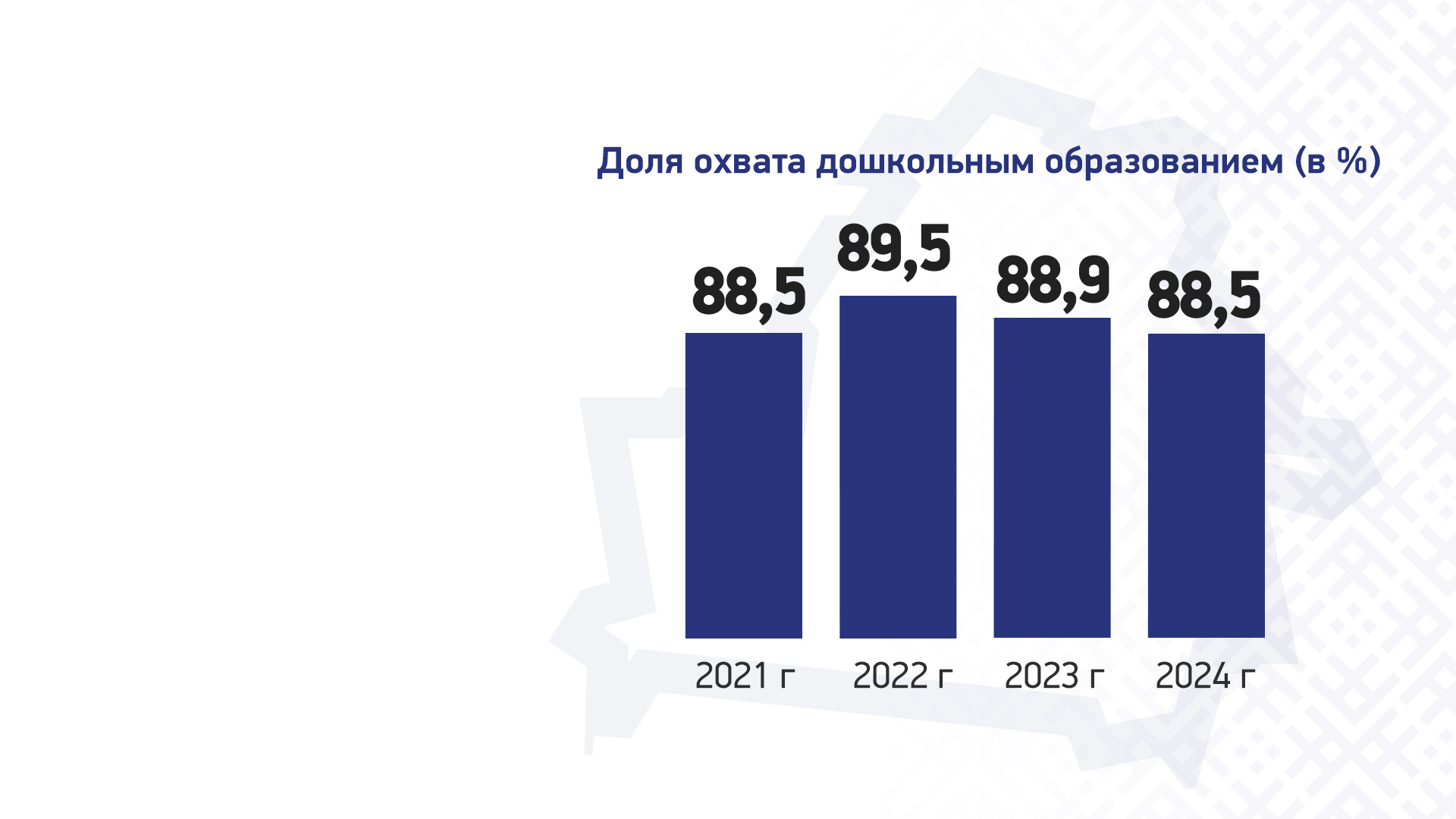 ДОШКОЛЬНОЕ ОБРАЗОВАНИЕ В БЕЛАРУСИ
100% детей пятилетнего возраста охвачены подготовкой к обучению

Абсолютное большинство детей от 1 до 6 лет получают дошкольное образование
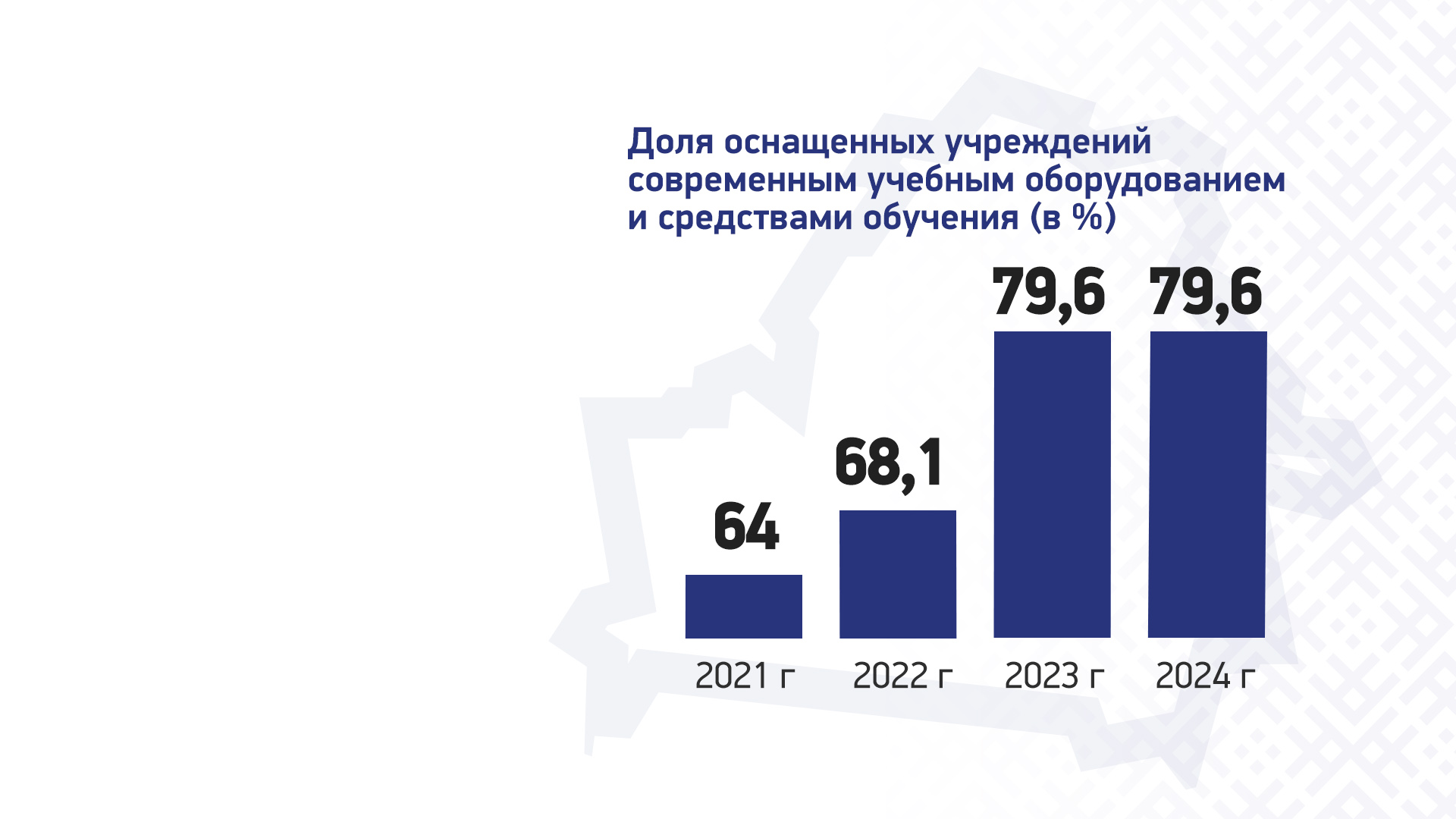 ОБЩЕЕ СРЕДНЕЕ ОБРАЗОВАНИЕ В БЕЛАРУСИ
100% учащихся X–XI классов охвачены профессиональной подготовкой

Большинство школ оснащено современным оборудованием, включая для инклюзивной среды
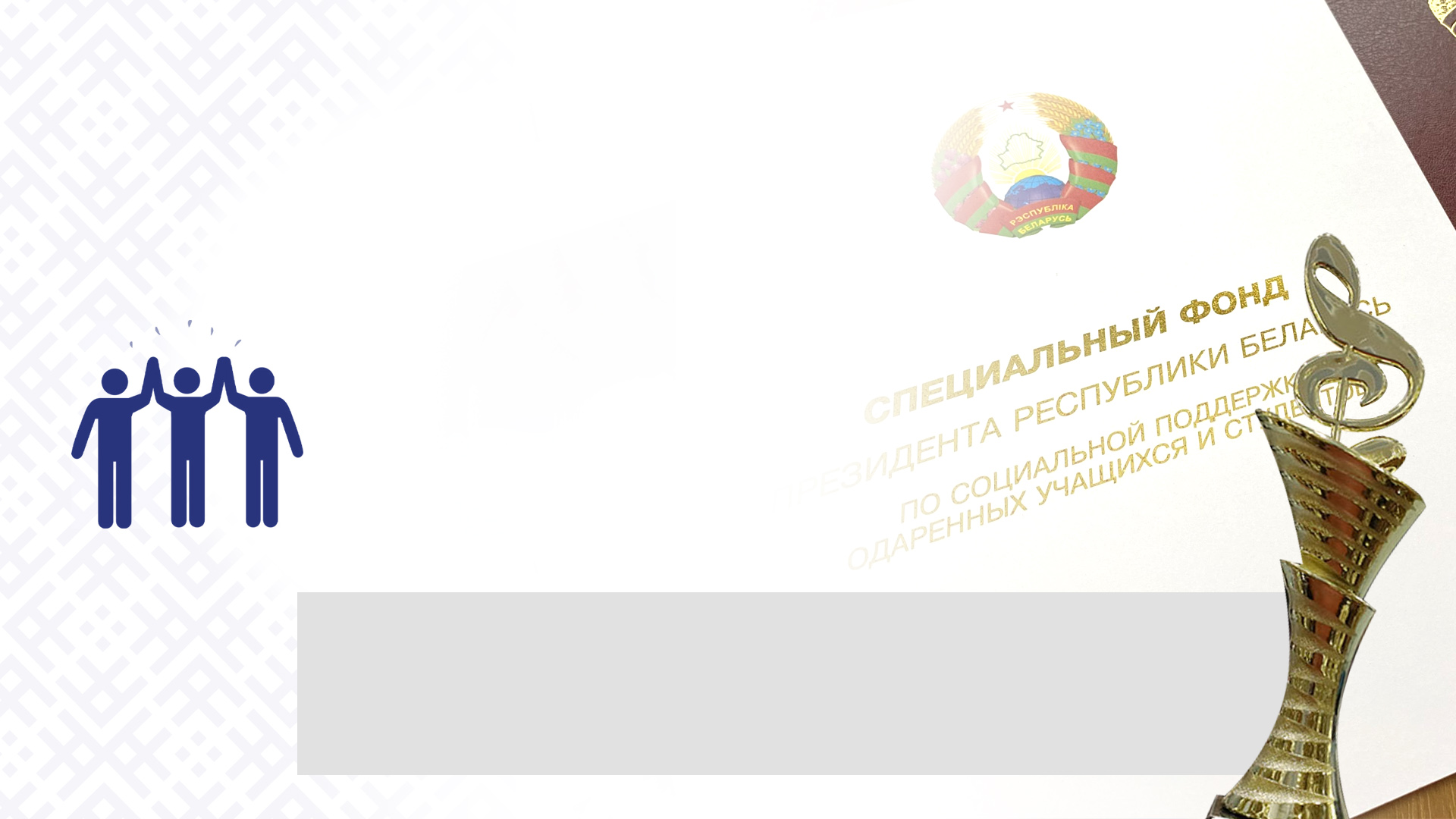 ПОДДЕРЖКА ТАЛАНТЛИВОЙ МОЛОДЕЖИ В БЕЛАРУСИ (2021–2024)
3 968 одаренных молодых граждан292 представителя талантливой молодежи33 творческих коллектива
Новая инициатива (2024)
Вознаграждение «За ўклад у выхаванне таленавітай моладзі»
присуждено 5 педагогам
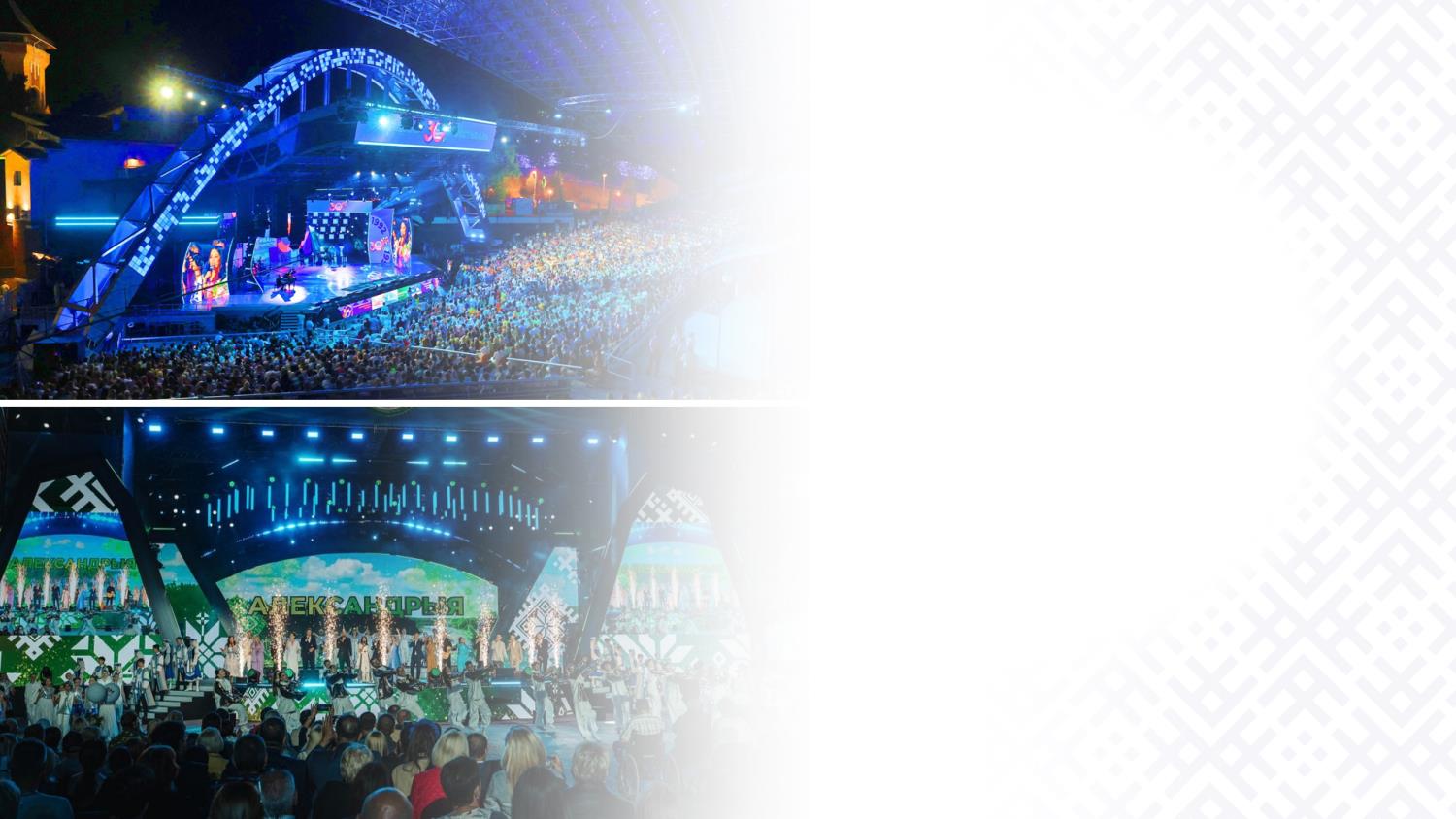 Укрепление культурного фундамента страны в текущей пятилетке  ориентировано на сохранение и приумножение национальных культурных ценностей, традиций и самобытности
Ежегодно клубными учреждениями страны проводится более 500 тыс. мероприятий (республиканские и региональные фестивали и конкурсы народного творчества, концерты и спектакли, театрализованные народные праздники и обряды, выставки произведений народного декоративно-прикладного искусства и др.)
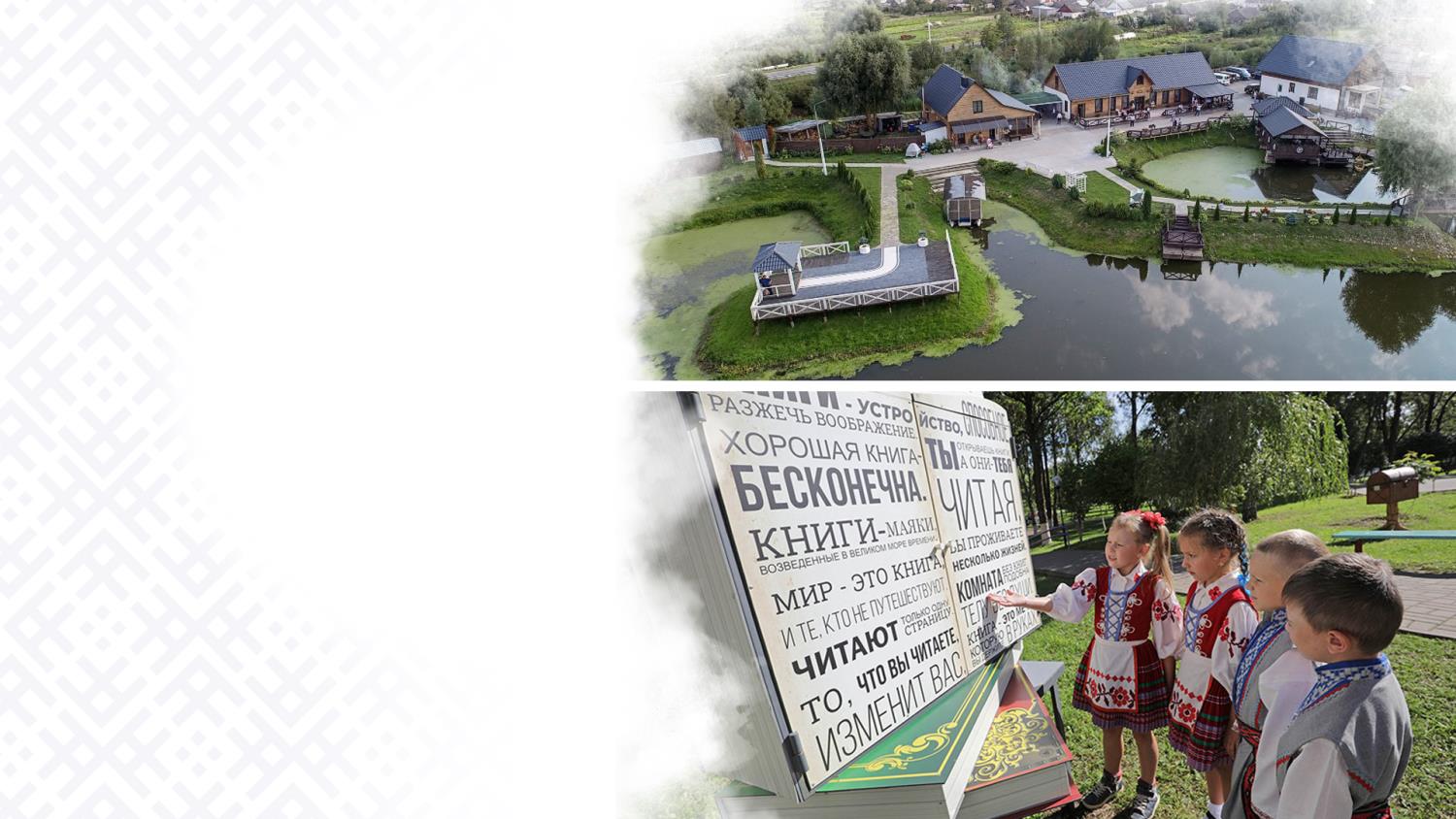 УВЕЛИЧИВАЕТСЯ ДОСТУПНОСТЬ И ПОВЫШАЕТСЯ КАЧЕСТВО УСЛУГ КУЛЬТУРЫ, В ТОМ ЧИСЛЕ ОКАЗЫВАЕМЫХ В СЕЛЬСКОЙ МЕСТНОСТИ
Учреждения и клубные формирования:
1 715 библиотек
1 874 клубных учреждения
27 музеев
11 898 клубных формирований (63,5% от общего числа в стране)
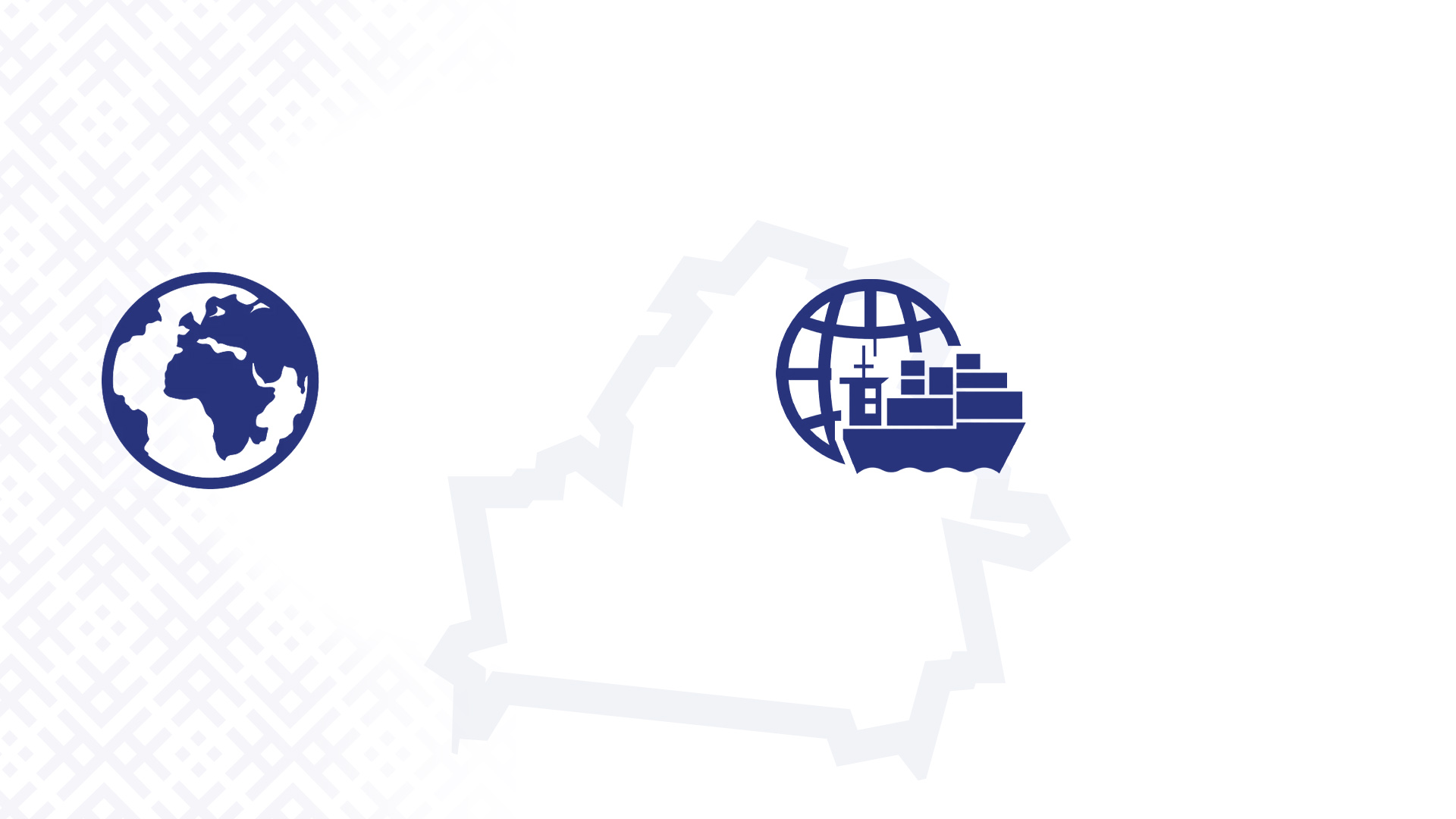 ЭКСПОРТ БЕЛАРУСИ: РАСШИРЕНИЕ ГЕОГРАФИИ И РОСТ ПОКАЗАТЕЛЕЙ
Рост экспорта (январь–ноябрь 2024 г.)
География экспорта
В страны дальнего зарубежья: 134,4% к 2023 году

В Африку: рост в 1,5 раза

В Азию: рост в 1,4 раза
65 стран

Возобновлены поставки на 16 рынков (Нигерия, Никарагуа, Камбоджа, Мали и др.)
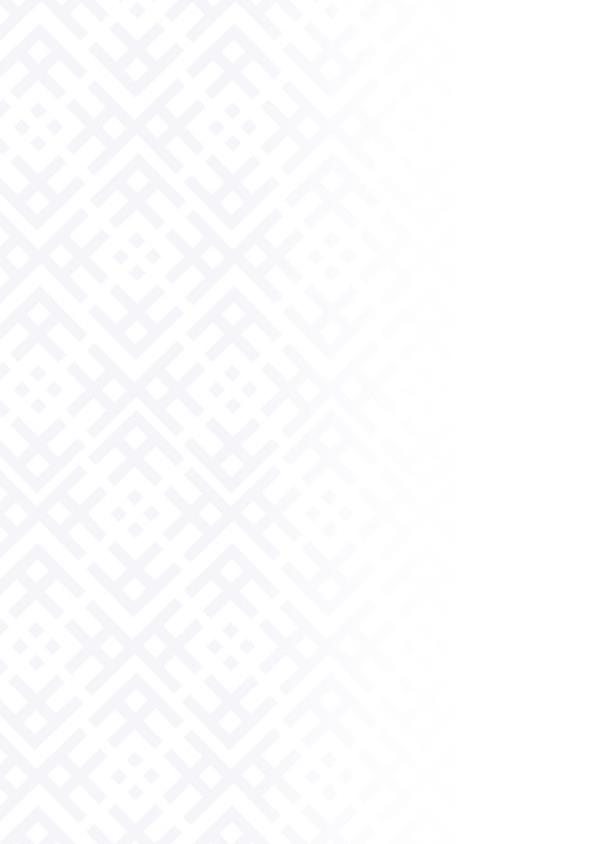 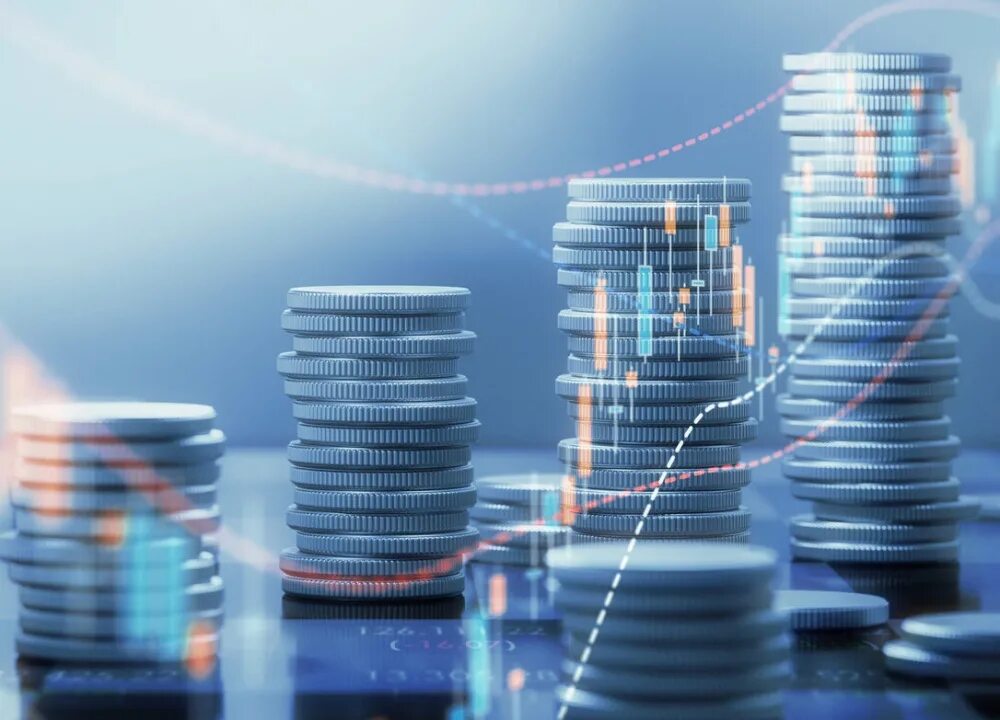 Инвестиции и импортозамещение (2023–2024)
Инвестиции в основной капитал:
В 2023 году рост почти в 2 раза по сравнению с 2022 г.
В 2024 году хорошие темпы роста
В 2025 году запланировано 65 крупных инвестиционных проектов

Импортозамещающая продукция:
Рост выпуска: 106,8% (январь–сентябрь 2024)
Рост экспортных поставок: 102,0%
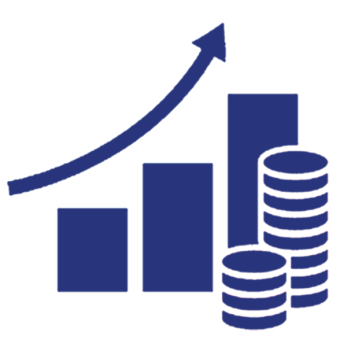 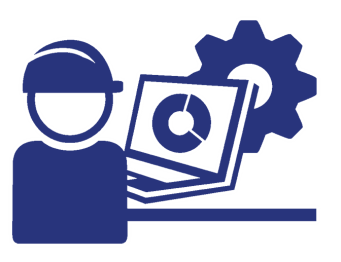 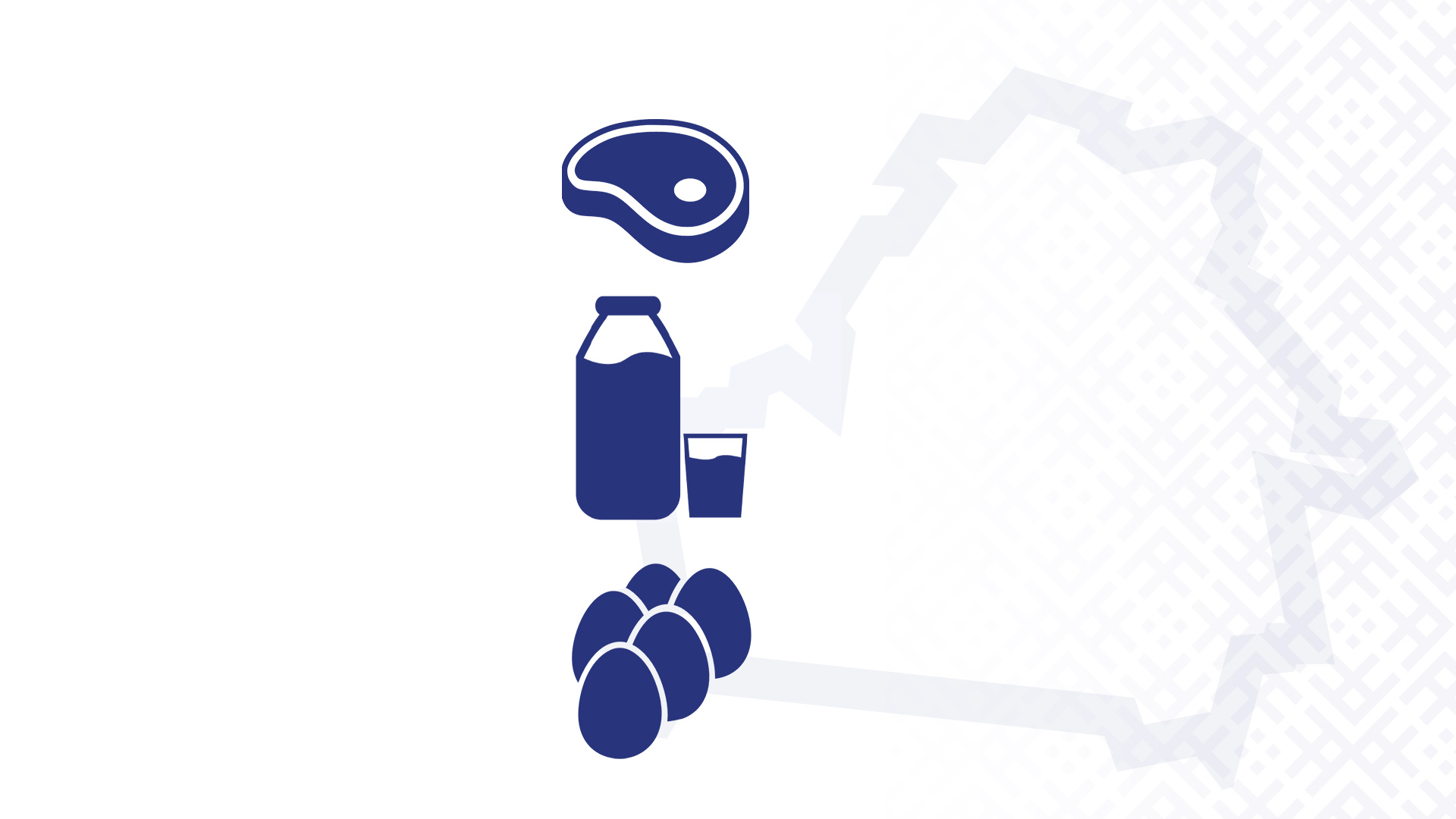 ПРОИЗВОДСТВО ОСНОВНЫХ ПРОДУКТОВ НА ДУШУ НАСЕЛЕНИЯ В БЕЛАРУСИ СУЩЕСТВЕННО ПРЕВЫШАЕТ ПОКАЗАТЕЛИ, ДОСТИГНУТЫЕ НАШИМИ ПАРТНЕРАМИ ПО ЕАЭС
мяса производитсяв 1,8 раза больше чем в России и в 3,8 раза больше, чем в Армении
молока в 4 раза больше чем в России и в 4,3 раза больше, чем в Армении
яиц в 4,2 раза больше чем в Кыргызстане и в 1,5 раза больше, чем в Казахстане и Армении
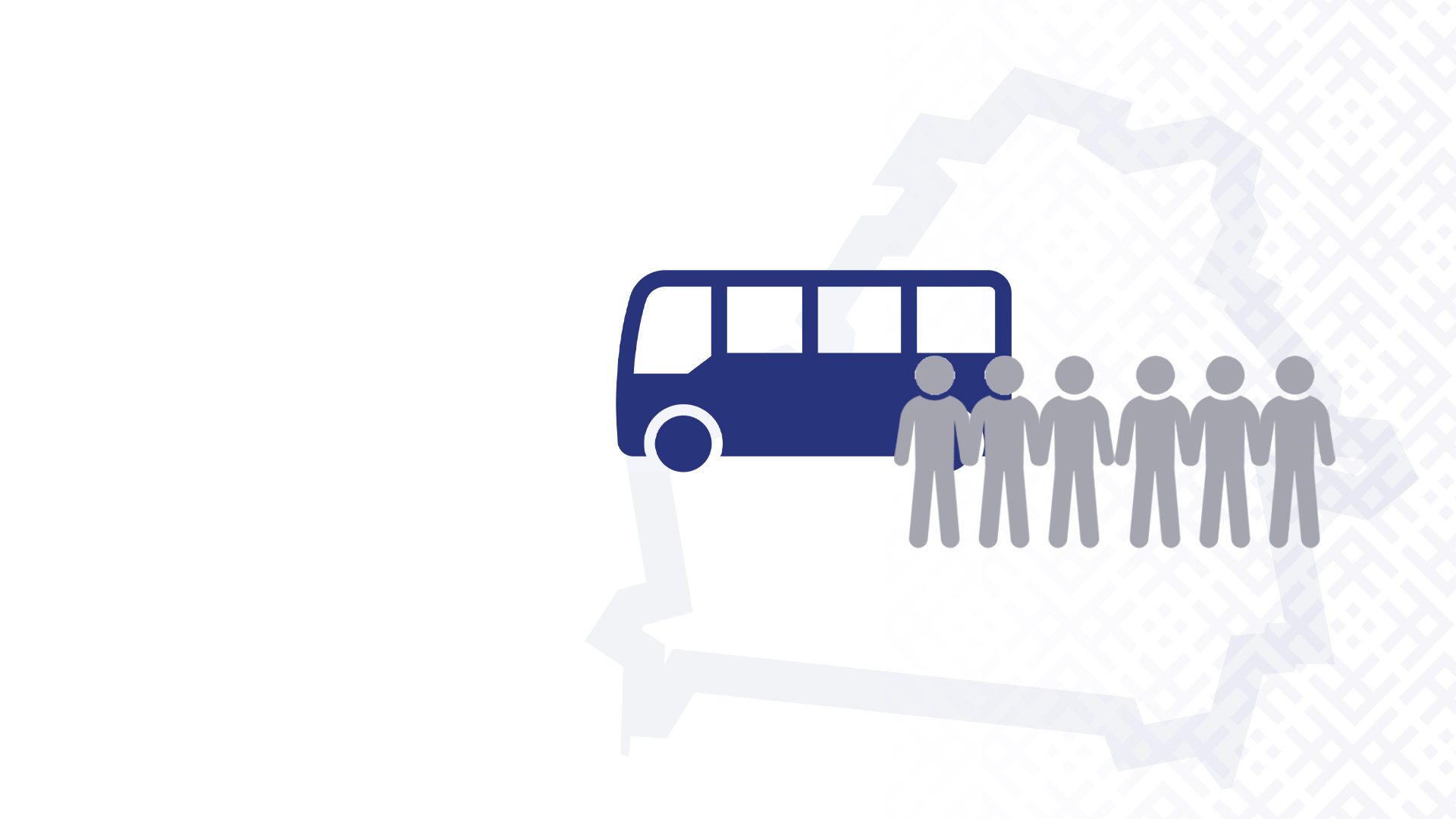 В 2024 ГОДУ ОБЪЕМ ПЕРЕВЕЗЕННЫХ ПАССАЖИРОВ ВЫРОС НА 4,6%
В ТЕКУЩЕЙ ПЯТИЛЕТКЕ ОТМЕЧАЕТСЯ РОСТ МОБИЛЬНОСТИ НАСЕЛЕНИЯ, УВЕЛИЧЕНИЕ ЭКСПОРТА ТРАНСПОРТНЫХ УСЛУГ
Обеспечен рост экспорта транспортных услуг (119,5%), инвестиций в основной капитал (143,7%)
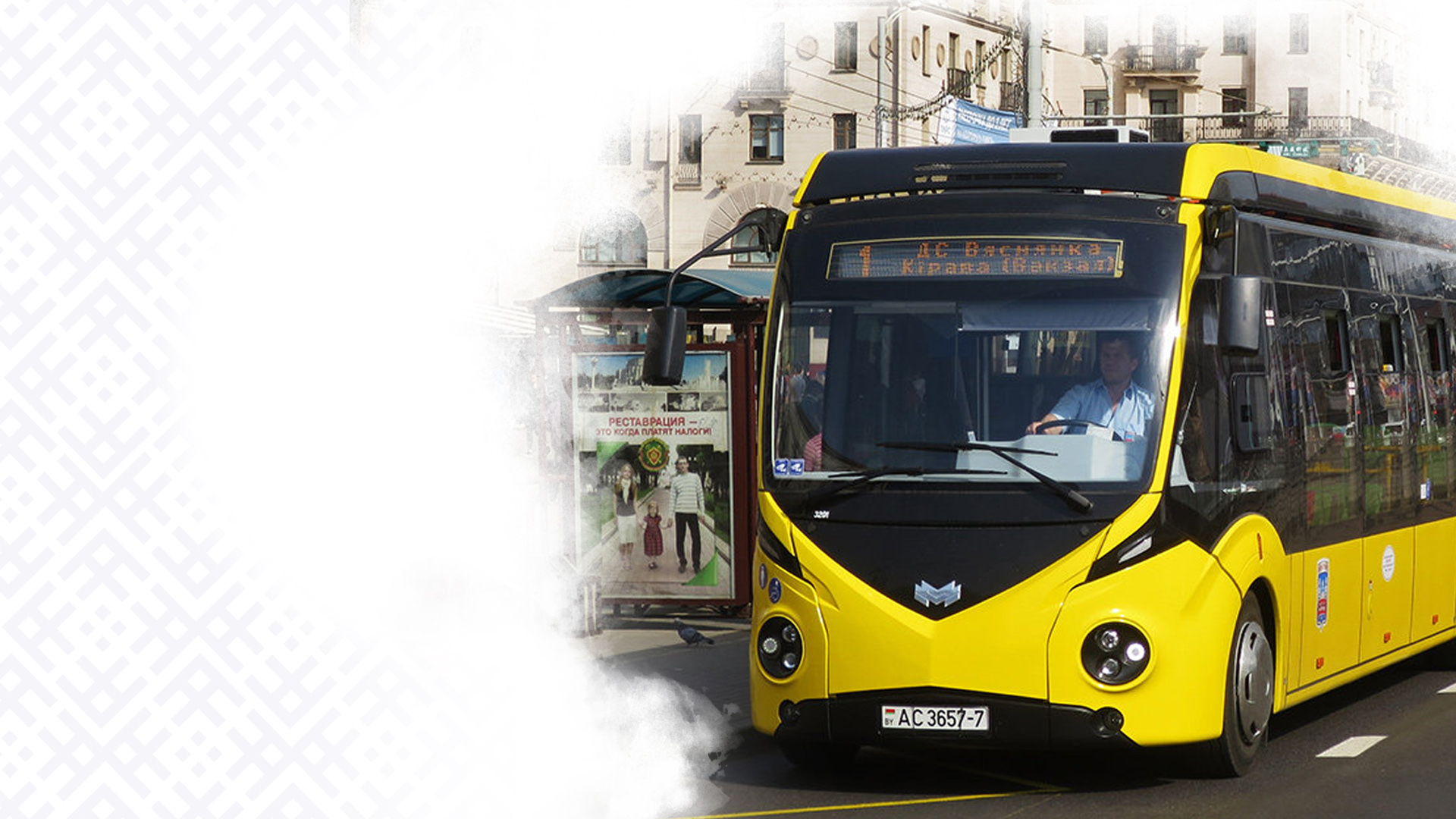 29%
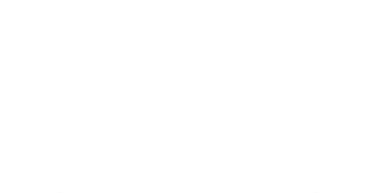 По данным Минтранса, по состоянию на 1 января 2025 г. доля электрифицированных транспортных средств, выполняющих городские перевозки пассажиров в регулярном сообщении
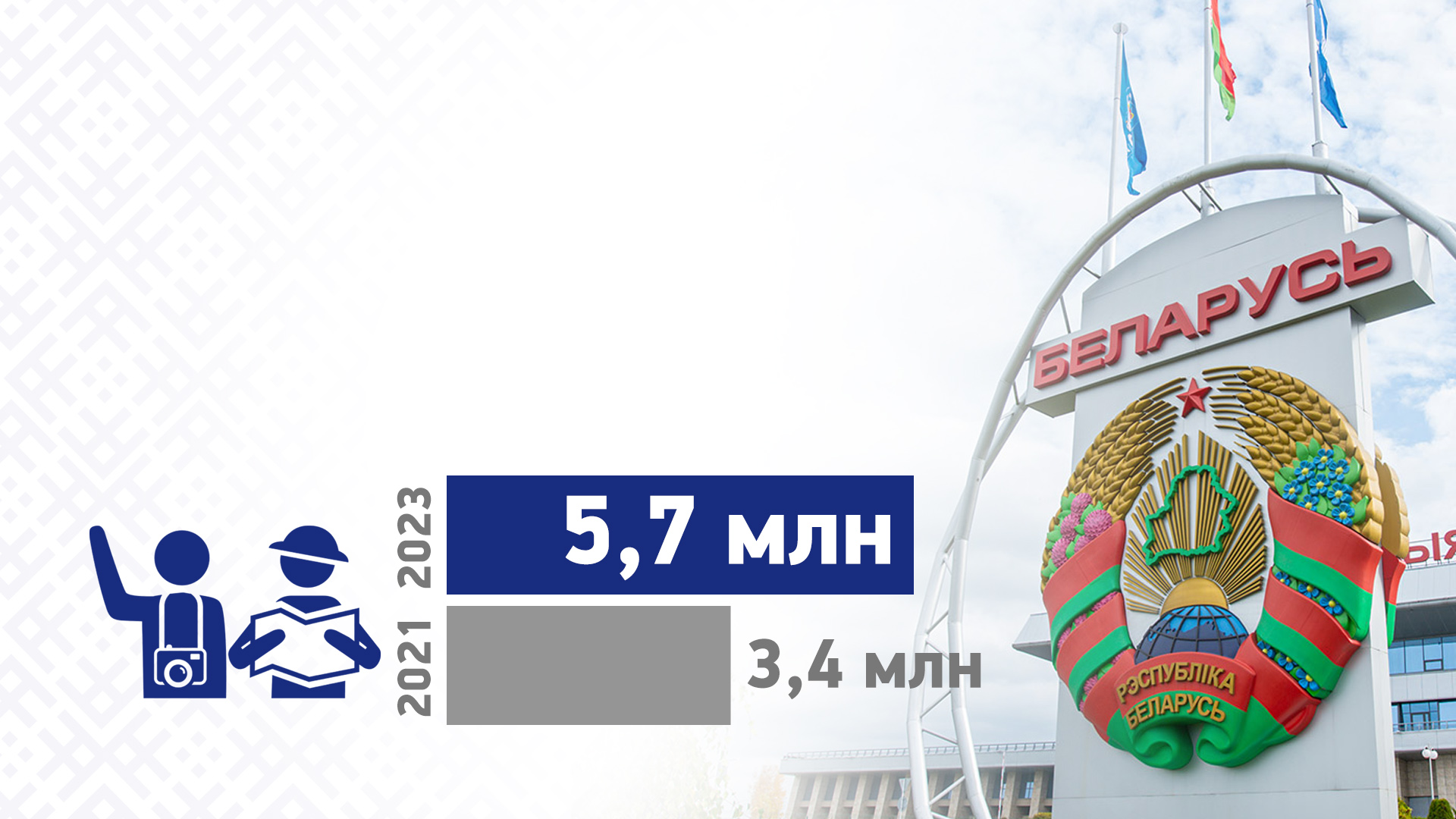 ПОЛОЖИТЕЛЬНАЯ ДИНАМИКА РАЗВИТИЯ ТУРИЗМА В РЕСПУБЛИКЕ БЕЛАРУСЬ
УВЕЛИЧИЛСЯ ПОТОК ИНОСТРАННЫХ ТУРИСТОВ
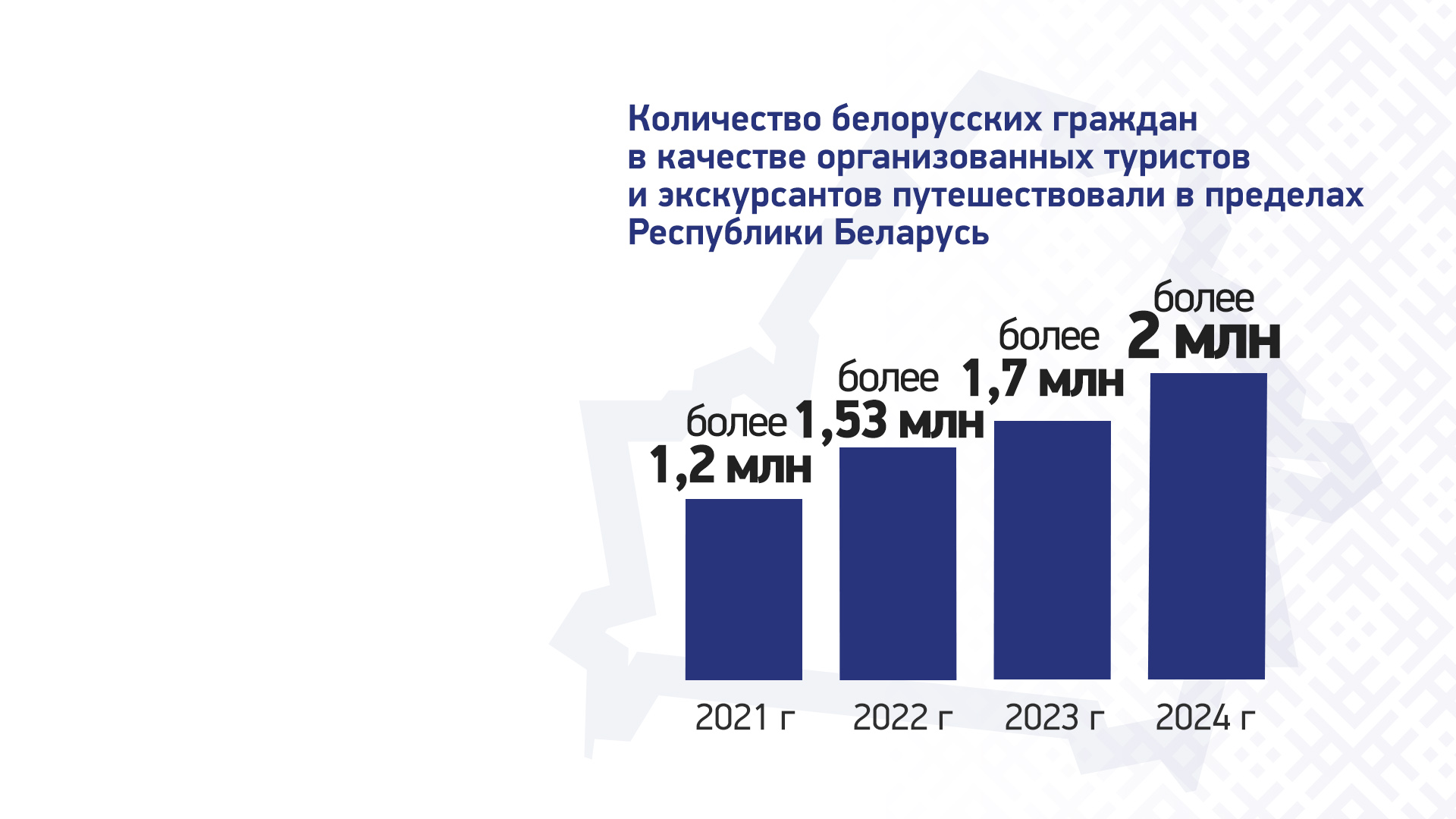 НЕСМОТРЯ НА ТО, ЧТО УВЕЛИЧИЛСЯ ПОТОК ИНОСТРАННЫХ ТУРИСТОВ, КЛЮЧЕВЫМ ТРЕНДОМ В ПОСЛЕДНИЕ ГОДЫ ЯВЛЯЕТСЯ АКТИВИЗАЦИЯ ТУРИЗМА ВНУТРЕННЕГО
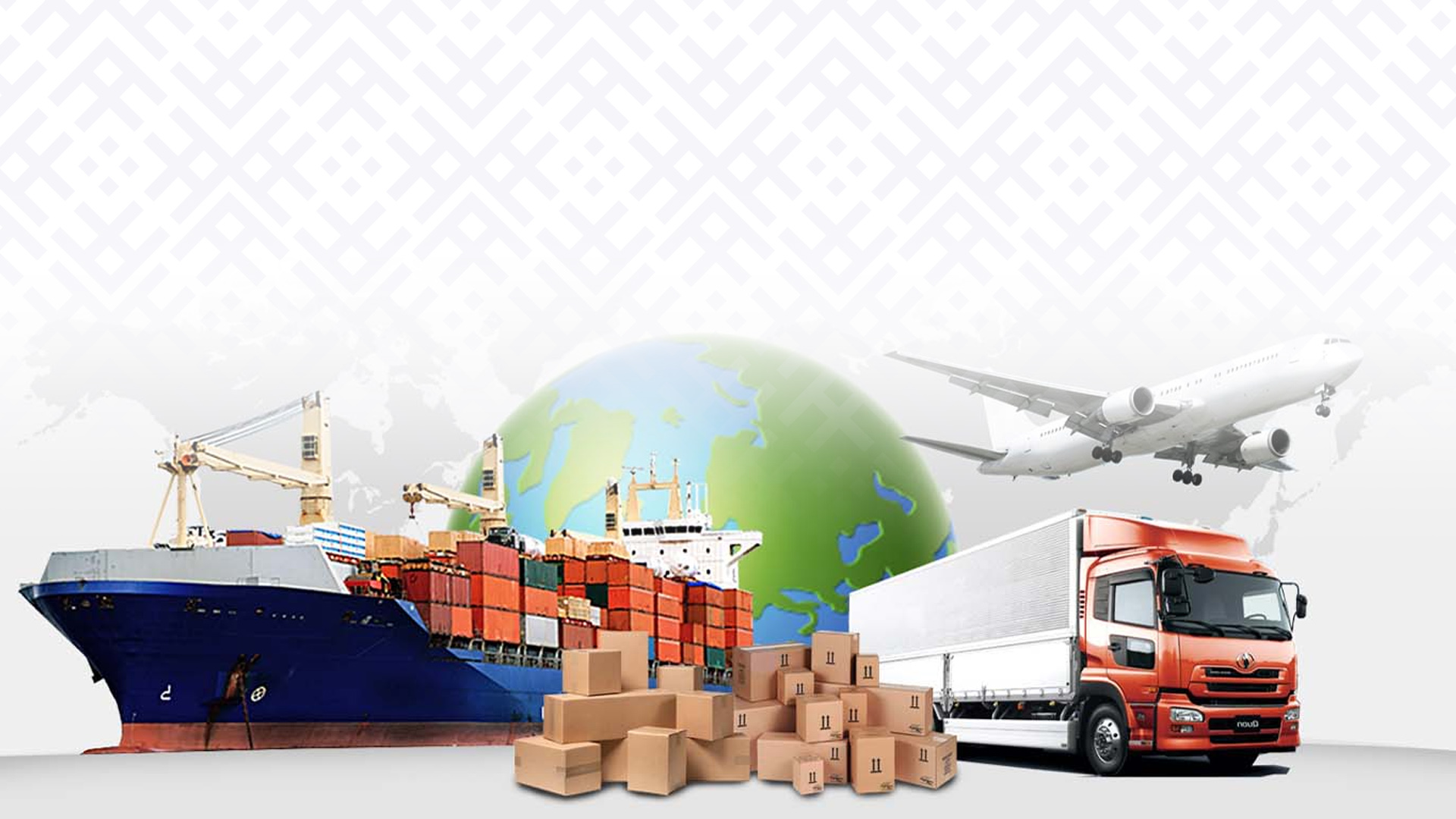 За 2021–2023 гг. экспорт белорусских товаров и услуг увеличился на 28,3% до 47,9 млрд долларов США, за январь–ноябрь 2024 г. – на 3,8% до 45,2 млрд долларов США
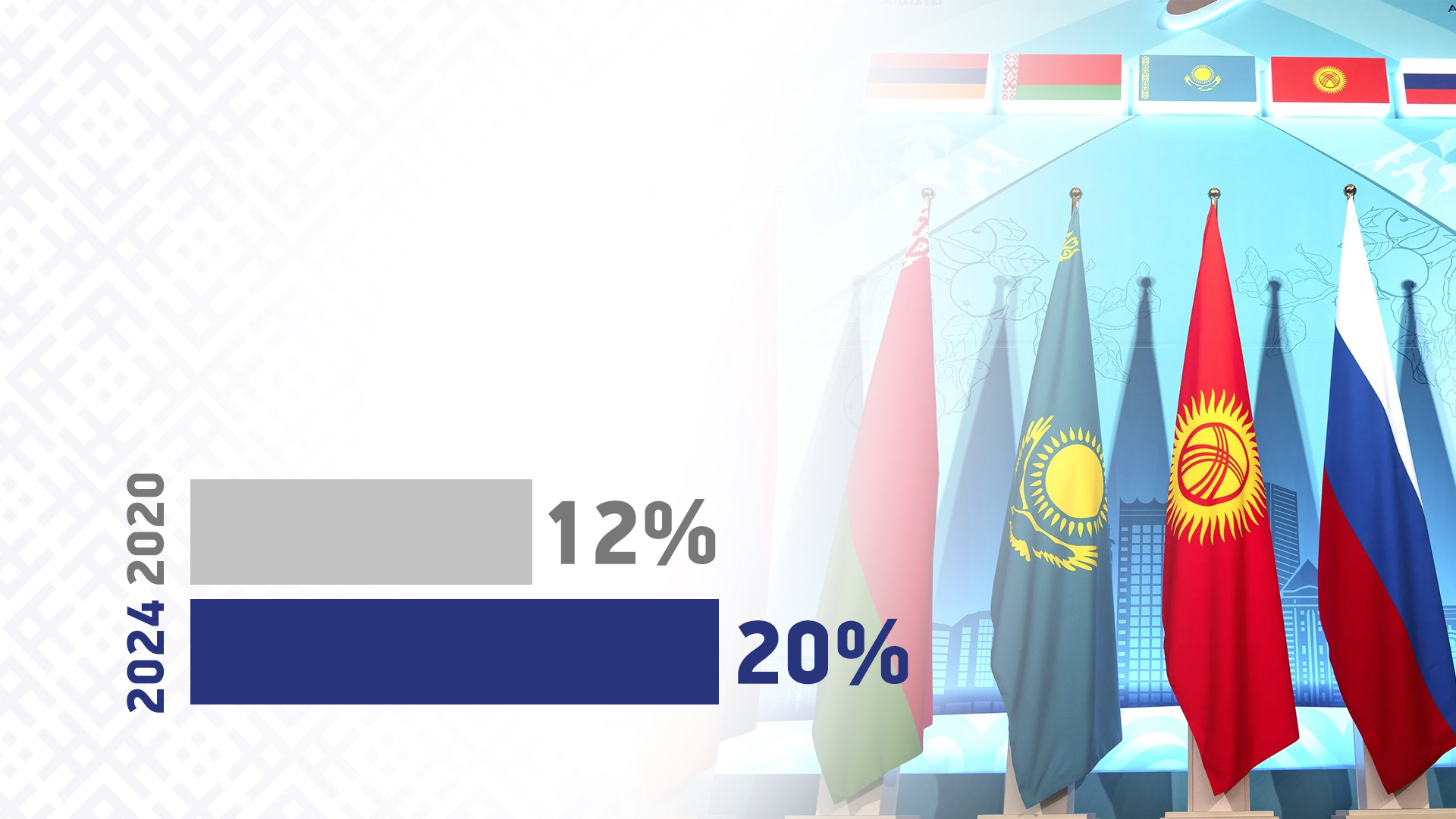 Основными торговыми партнерами Беларуси являются страны ЕАЭС и СНГ, а также Грузия. Расширяется присутствие белорусских производителей на рынках Турции и стран «дальней дуги» – Китая, Индии, Вьетнама, Объединенных Арабских Эмиратов и других государств Азии и Ближнего Востока, а также Африки и Латинской Америки
Доля стран «дальней дуги» в нашем экспорте
“
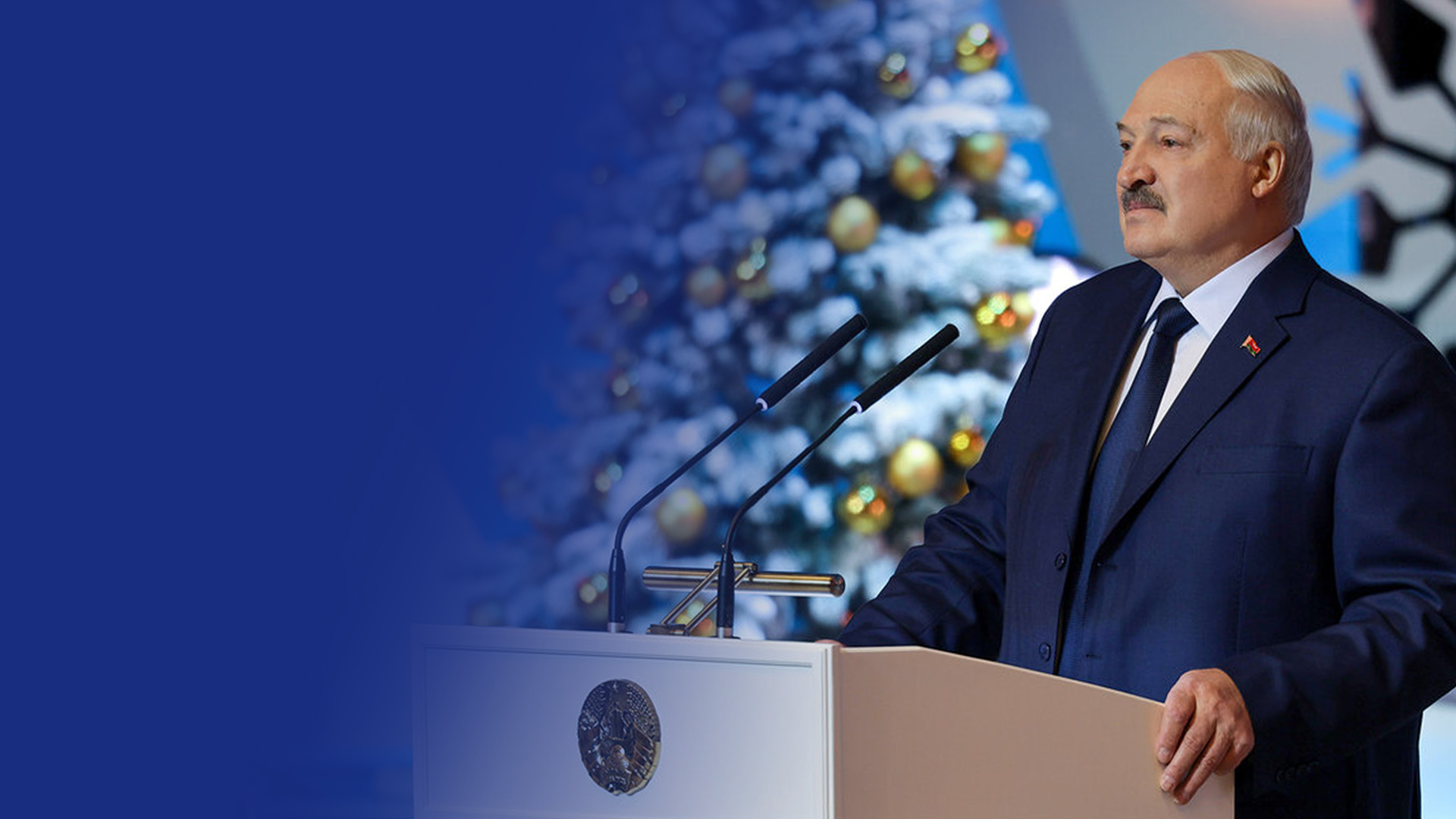 Мы все сделаем в предстоящей пятилетке, чтобы наша страна навсегда забыла проблему сохранения своей государственности. Наша страна всегда будет государством, вопреки любым течениям и тенденциям на международной арене.
“
Президент Республики Беларусь А.Г.Лукашенко Церемония вручения премии «За духовное возрождение» и специальных премий Президента8 января 2024 г.
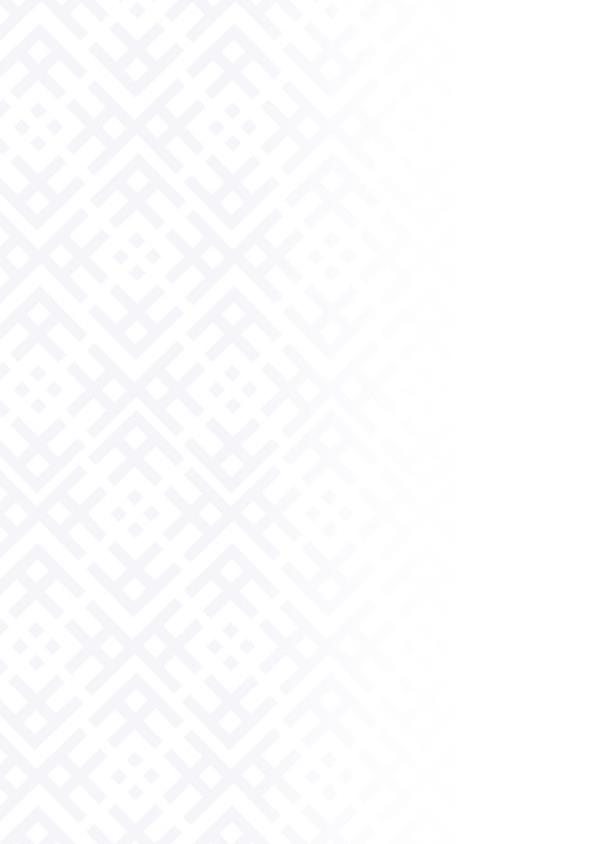 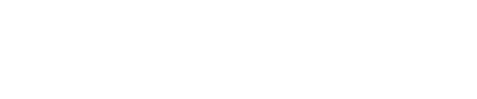